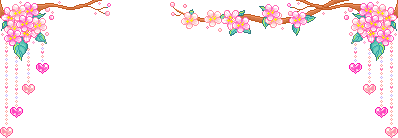 TRƯỜNG TIỂU HỌC THƯỢNG THANH
Toán
Luyện tập
(Trang 38)
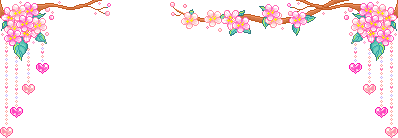 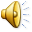 TRÒ CHƠI:
Rung chuông vàng
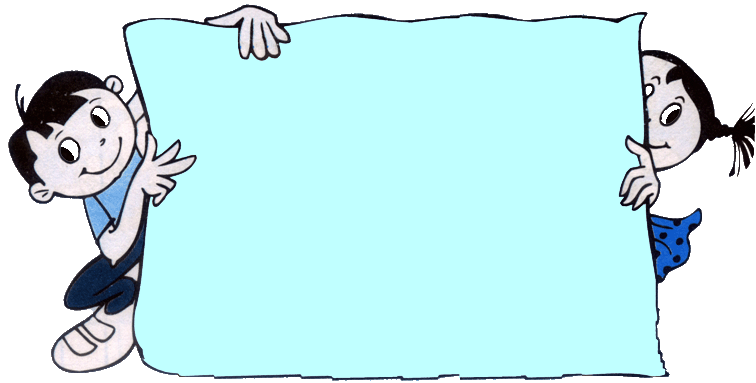 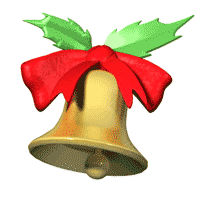 Kết quả của phép nhân 7 x 6 là:
a) 30
5
4
3
2
1
b) 42
c) 35
Gấp 6m lên 9 lần thì được:
a) 54 m
b) 45 m
5
4
3
2
1
c) 63 m
Giảm 8 lần
?
40
a) 10
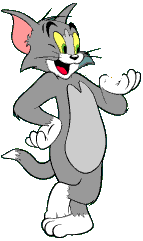 5
4
3
2
1
b)  5
c)  15
Muốn giảm một số đi một số đơn vị 
ta làm như thế nào?
5
4
3
2
1
a) Lấy số đó nhân với số đơn vị cần giảm.
b) Lấy số đó chia cho số đơn vị cần giảm.
c) Lấy số đó cộng với số đơn vị cần giảm.
d) Lấy số đó trừ đi số đơn vị cần giảm.
Thứ tư ngày 27  tháng 10 năm 2021
Toán
Luyện tập
Bài 1: Viết (theo mẫu):
gấp 6 lần
gấp 5 lần
giảm 6 lần
24
4
5
6
30
giảm 3 lần
gấp 6 lần
25
8
7
42
giảm 5 lần
giảm 2 lần
gấp 4 lần
21
20
5
Bài 2a: Một cửa hàng buổi sáng bán được 60 lít dầu, số lít dầu bán được trong buổi chiều giảm đi 3 lần so với buổi sáng. Hỏi buổi chiều cửa hàng đó bán được bao nhiêu lít dầu?
Tóm tắt:
60 lít
Sáng:
Chiều:
?lít
Bài giải:
Buổi chiều cửa hàng đó bán được số lít dầu là:
60 : 3 = 20 (l)
Đáp số: 20 l dầu.
Bài 2b) Lúc đầu trong rổ có 60 quả cam. Sau một buổi bán hàng, trong rổ còn lại       số cam. Hỏi trong rổ còn lại bao nhiêu quả cam?
Tóm tắt:
60 quả
Có
Còn
?quả
Bài giải:
Trong rổ còn lại số quả cam là:
            60 : 3 = 20 (quả)
               Đáp số: 20 quả cam
1
3
Nêu nhận xét của em về hai bài toán trên ?
60 giảm 3 lần được 20
của 60 là 20
Kết quả giảm 3 lần cũng là kết quả tìm      của số đó.
1
1
3
3
10 cm
B
A
2cm
.
.
M
N
Bài 3:
a) Đo độ dài đoạn thẳng AB
.
.
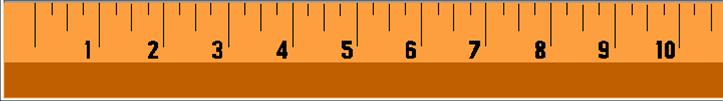 b) Giảm độ dài đoạn thẳng AB đi 5 lần thì được độ dài đoạn thẳng MN. Hãy vẽ đoạn thẳng MN đó.
Độ dài đoạn thẳng MN là:
        10 : 5 = 2 ( cm)
TRÒ CHƠI
HỎI NHANH – ĐÁP GỌN
Luật chơi: GV đưa ra nhanh các câu hỏi. Học sinh xung phong trả lời nhanh. Bạn nào trả lời trước, đúng sẽ được nhận 1 phần quà, bạn chậm mất quyền trả lời
TRÒ CHƠI
HỎI NHANH – ĐÁP GỌN
Muốn giảm một số đi nhiều lần, ta ….
chia
số đó cho số lần.
TRÒ CHƠI
HỎI NHANH – ĐÁP GỌN
Muốn gấp một số lên nhiều lần ta. . . . ..
lấy
số đó nhân với số lần
TRÒ CHƠI
HỎI NHANH – ĐÁP GỌN
Gấp 5 lần
giảm 7 lần
5
35
7
TRÒ CHƠI
HỎI NHANH – ĐÁP GỌN
gấp 3 ln
giảm 5 lần
12m
4m
20m
TRÒ CHƠI
HỎI NHANH – ĐÁP GỌN
Nếu gấp 2 lên 7 lần rồi lại giảm đi 7 lần thì kết quả được bao nhiêu ?
Em có nhận xét gì về kết quả này ?
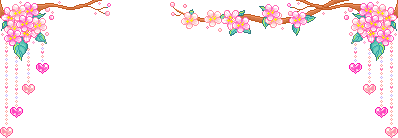 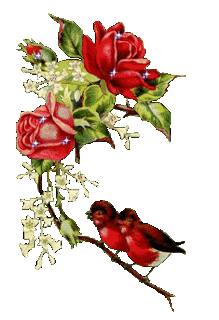 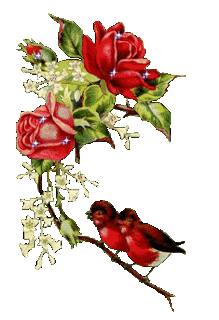 Tiết học kết thúc
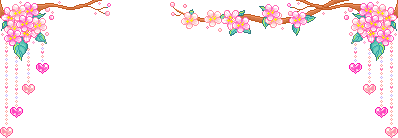